ВИКТОРИНАпо биологии«Ботаника и зоология»
Животное, по своей форме напоминающее студень?
медуза
Насекомые, бабочки (яйцо, гусеница, из куколки – бабочка)
Кто трижды родится, прежде чем стать взрослым?
Сколько камер сердца у пресмыкающихся? А у крокодила?
3-х камерное у пресмыкающихся у крокодила 4-х камерное
Чем хрящевые рыбы отличаются от костных?
Костные рыбы в отличие от хрящевых имеют костно-хрящевой или костный скелет, плавательный пузырь, жаберные крышки. Хрящевые рыбы в отличие от костных имеют хрящевой скелет, у них отсутствует плавательный пузырь и жаберные крышки.
Назовите женские и мужские части цветка.
Пестики – женские частиТычинки – мужские части.
Как называется взаимовыгодное сожительство?
Симбиоз
Что из представленного является симбиозом: 
рак отшельник и актиния 
мицелий гриба и одноклеточная водоросль
акула и рыба-прилипала
1,2
С помощью чего передвигается инфузория-туфелька?
С помощью ресничек
Банан, арбуз, помидор, груша, крыжовник, огурец, яблоко
ягода
тыквина
яблоко
Банан (ягода), арбуз (тыквина), помидор (ягода), груша (яблоко), крыжовник (ягода), огурец (тыквина), яблоко (яблоко)
У какого класса животных есть роговые чешуи?
Пресмыкающиеся
Как называется орган рыб, позволяющий улавливать направление и силу тока воды?
Плавательный пузырь
Боковая линия
Плавники
Боковая линия
Назовите генеративные органы растения
Цветок, семя
Кто является промежуточным хозяином печеночного сосальщика?
Малый прудовик
Какие приспособления птиц к полёту?
К приспособлениям птиц к полёту можно отнести: обтекаемую форму тела, крылья, скелет облегчен, кости тонкие , заполнены воздухом, наличие газообмена и в лёгких, и воздушных мешках.
Чем является клубень картофеля? Колючки кактуса? Морковь?
Картофель – видоизмененный побегКолючки – видоизменные листьяМорковь – видоизменный корень
.
ЖИЗНЕДЕЯТЕЛЬНОСТЬ РАСТЕНИЯ
Растение получает воду в виде почвенного раствора с помощью ___________ (А) корня. Наземные части растения, главным образом, ___________ (Б), напротив, через особые клетки  — ___________ (В)  — испаряют значительное количество воды. При этом вода используется не только для испарения, но и как исходный материал для образования органических веществ в ходе процесса ___________ (Г) .
 
ПЕРЕЧЕНЬ ТЕРМИНОВ:
3478
Установите соответствие между растением и способом опыления его цветков. Для этого к каждому элементу первого столбца подберите позицию из второго столбца. 
РАСТЕНИЕ
A)  рожь
Б)  мак
В)  ландыш
Г)  орешник
Д)  дуб
СПОСОБ ОПЫЛЕНИЯ ЦВЕТКОВ
1)  насекомыми
2)  ветром
21122
Найдите ошибку
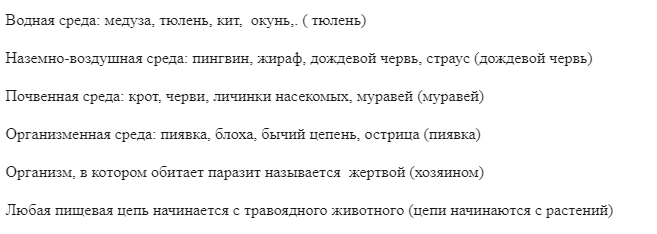 Определите жилкование листьев
1 – параллельное 2 – дуговое3 – сетчатое (пальчатое)4 – сетчатое (перистое)
Определите где амфибия, а где рептилия
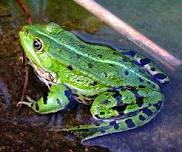 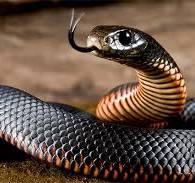 Определите где амфибия, а где рептилия
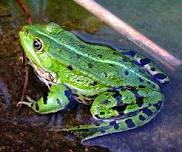 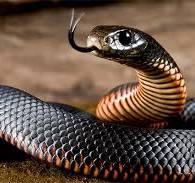 Рептилия
Амфибия
Определите, где представитель круглых червей, а где кольчатых червей
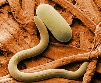 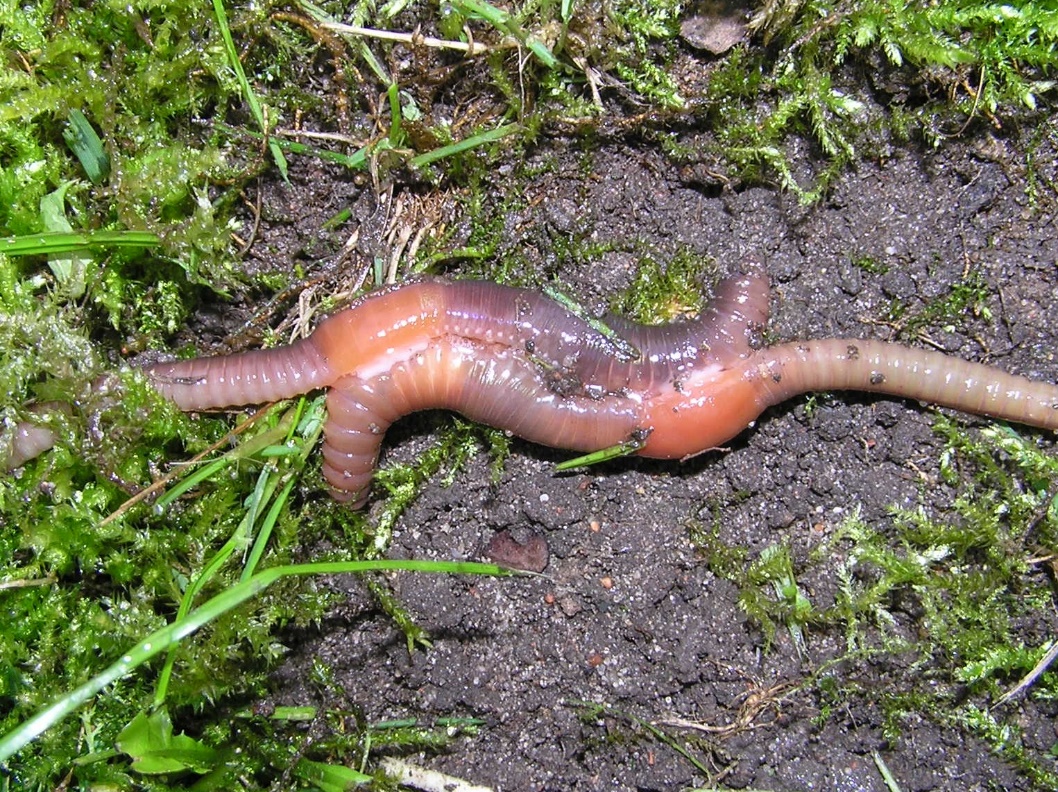 Определите, где представитель круглых червей, а где кольчатых червей
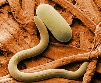 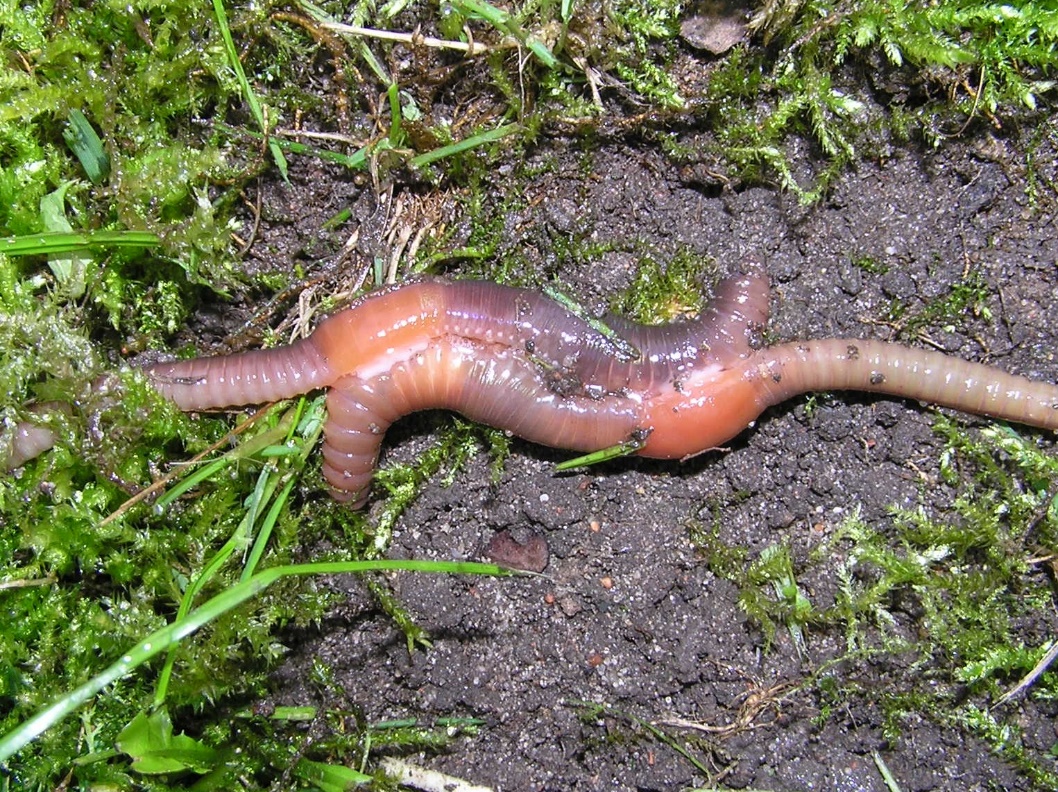 Круглый
Кольчатый
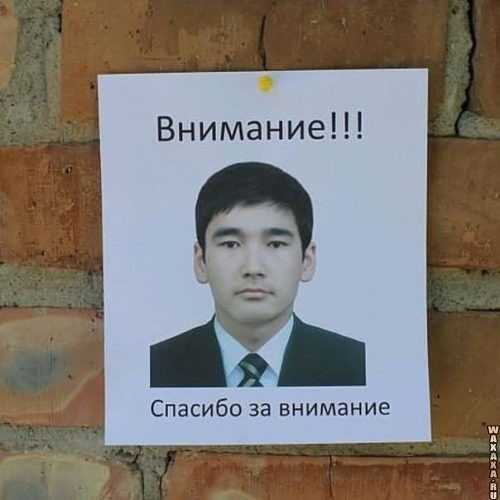